LIFE AS AN URBAN FARMER & TEK EDUCATOR
Presented by Xóchitl Garcia
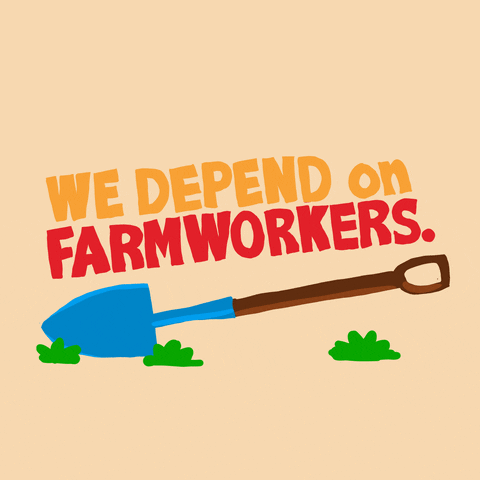 URBAN
FARMING
Why it’s different from traditional farming
CHARACTERISTICS
PRODUCTION
COMMUNITY
A space where diverse people collectively share experiences, knowledge, and ideas
Production is beyond growing food, the farm is a space to grow yourself and community
BEAUTIFICATION
IMPACT
+ pedestrian life
+ health longevity
- crime rate 
- excessive litter
Reinvestment
Land autonomy 
Communal generational wealth
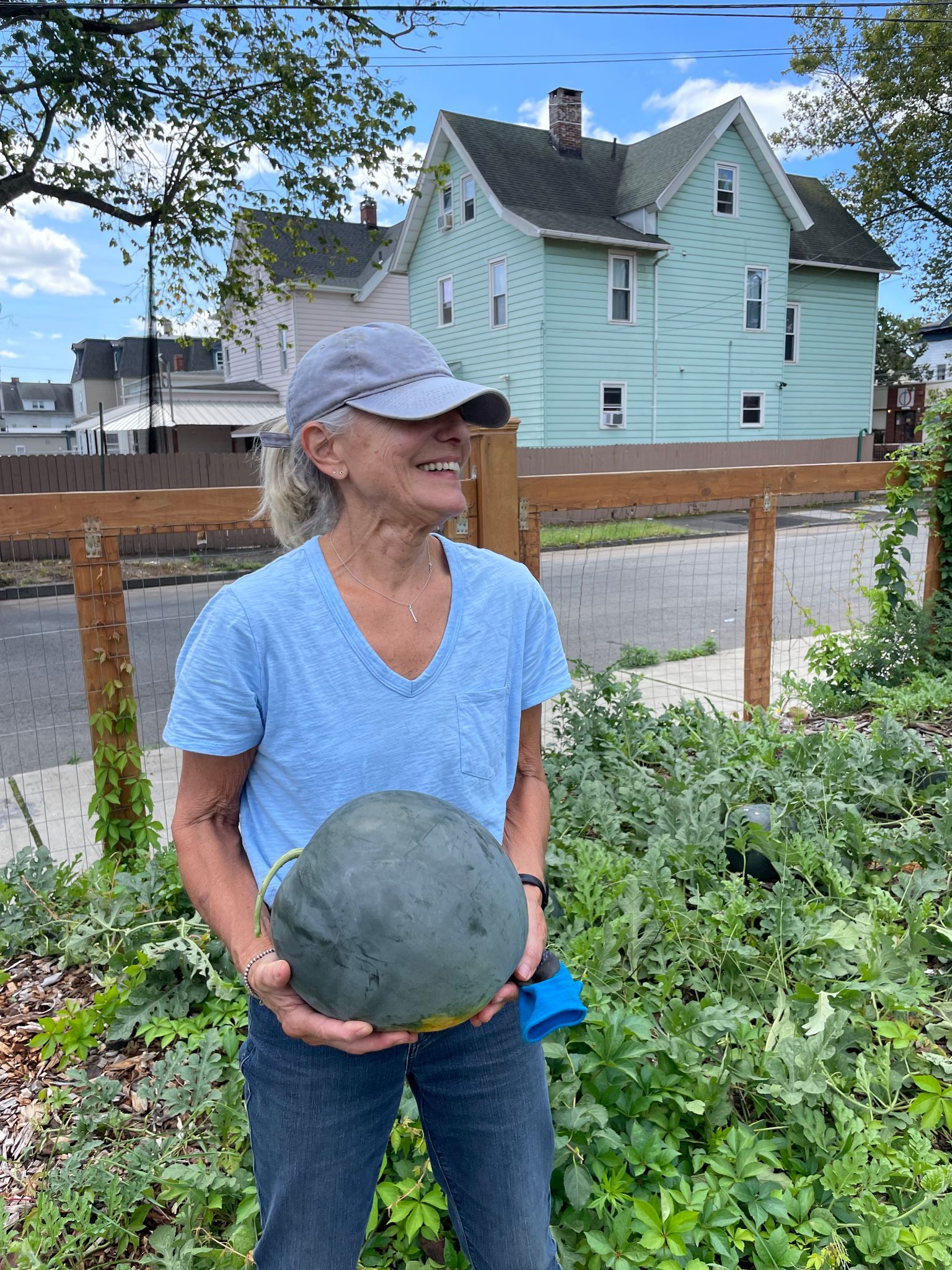 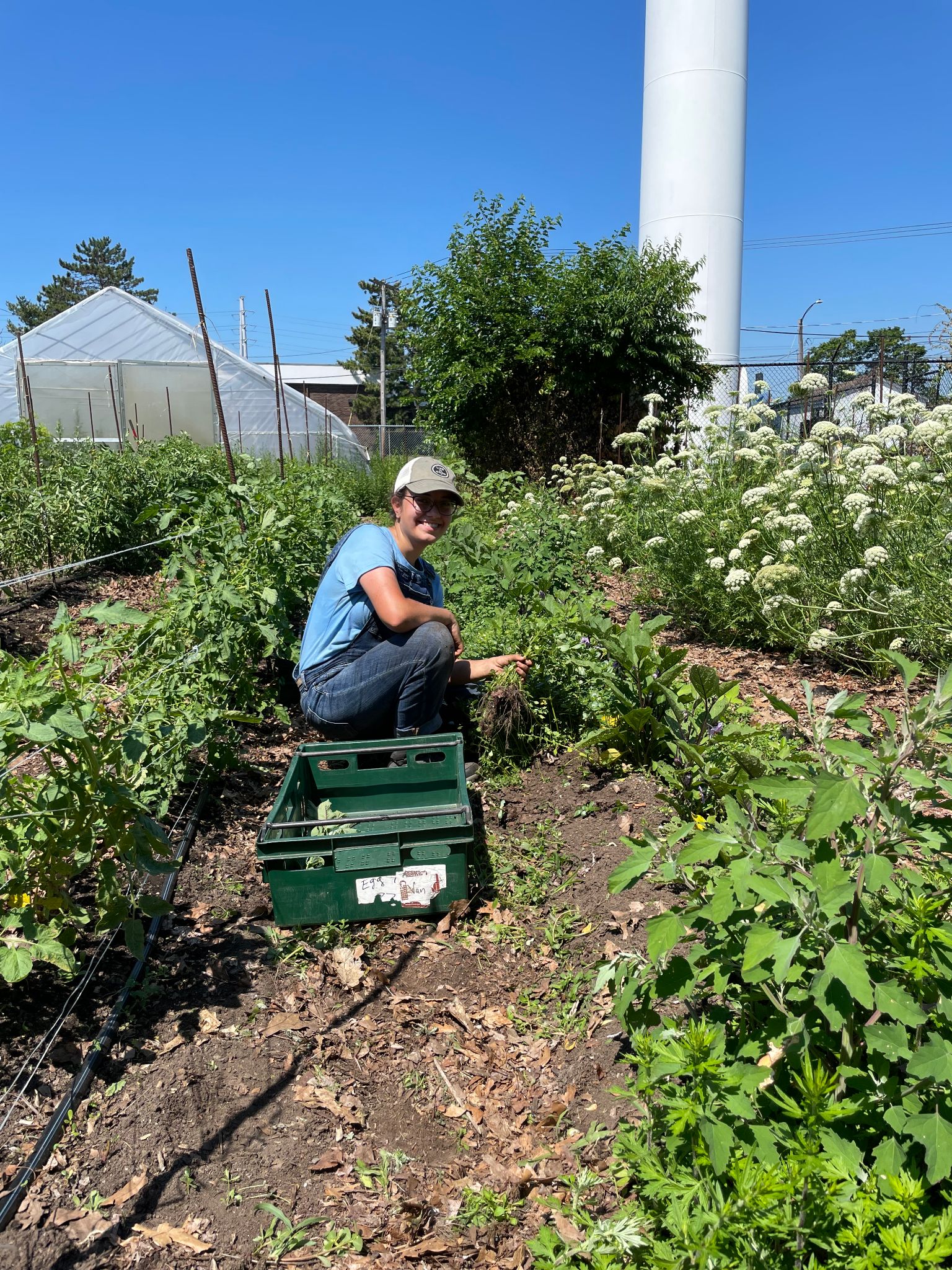 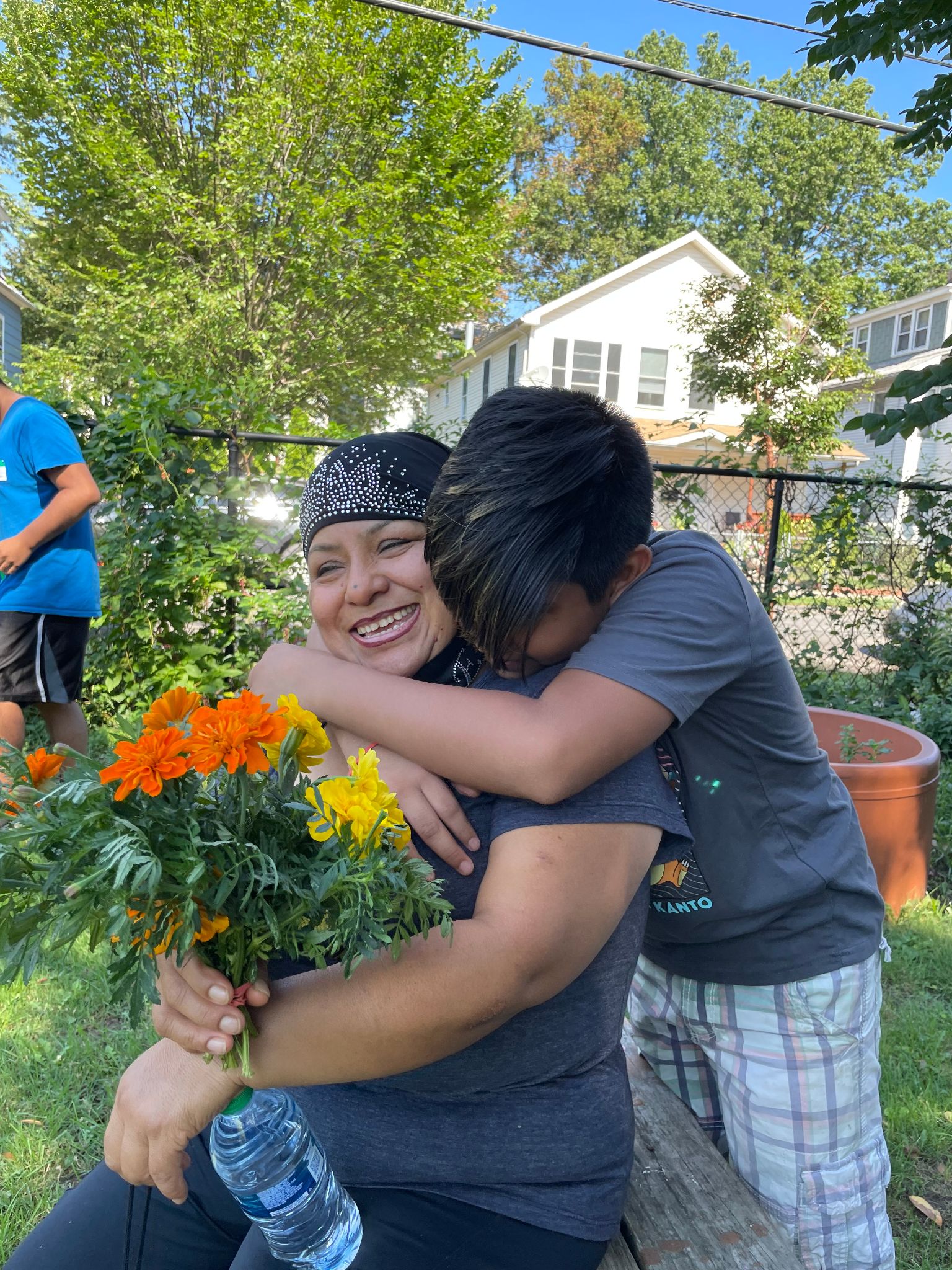 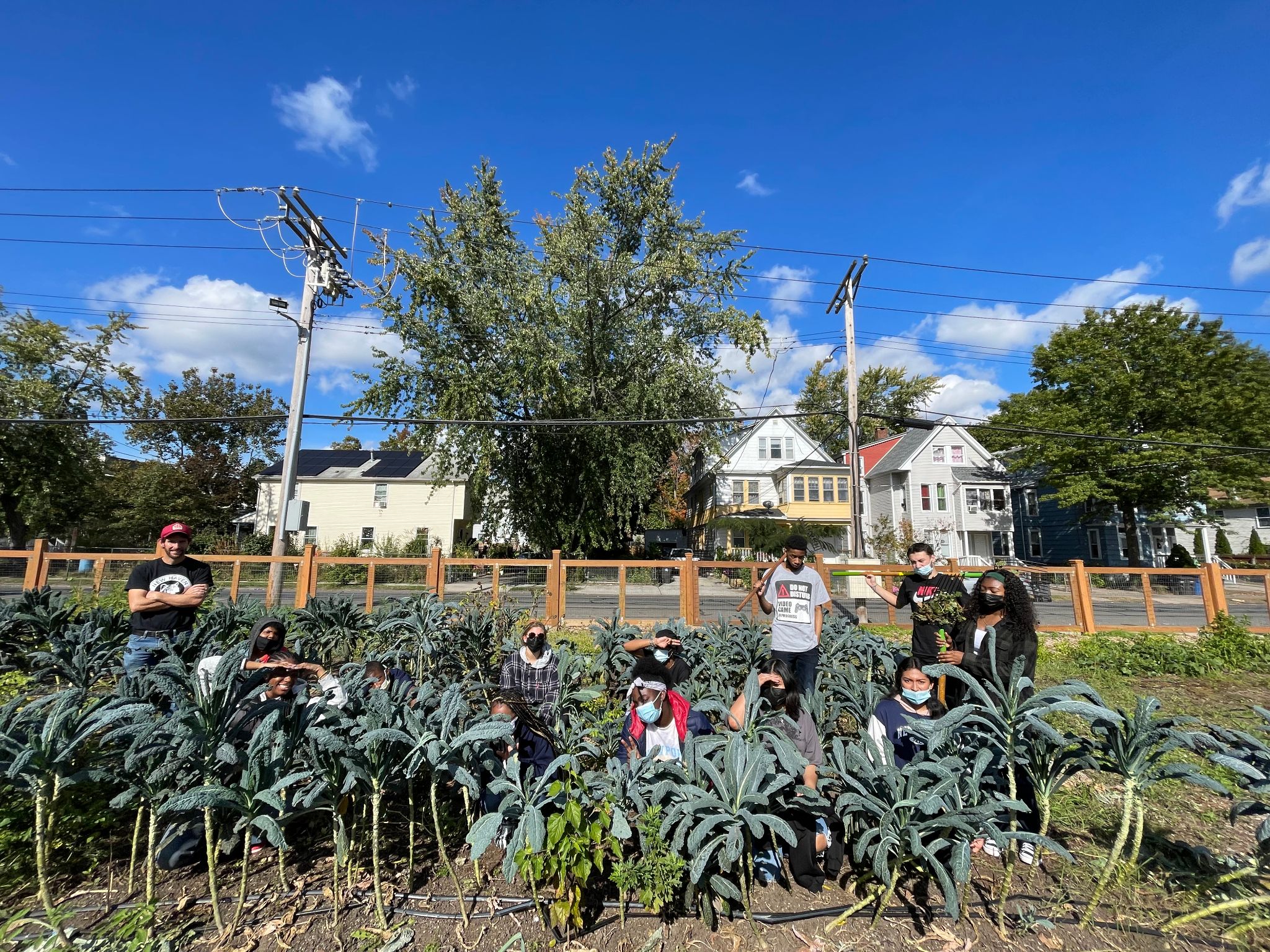 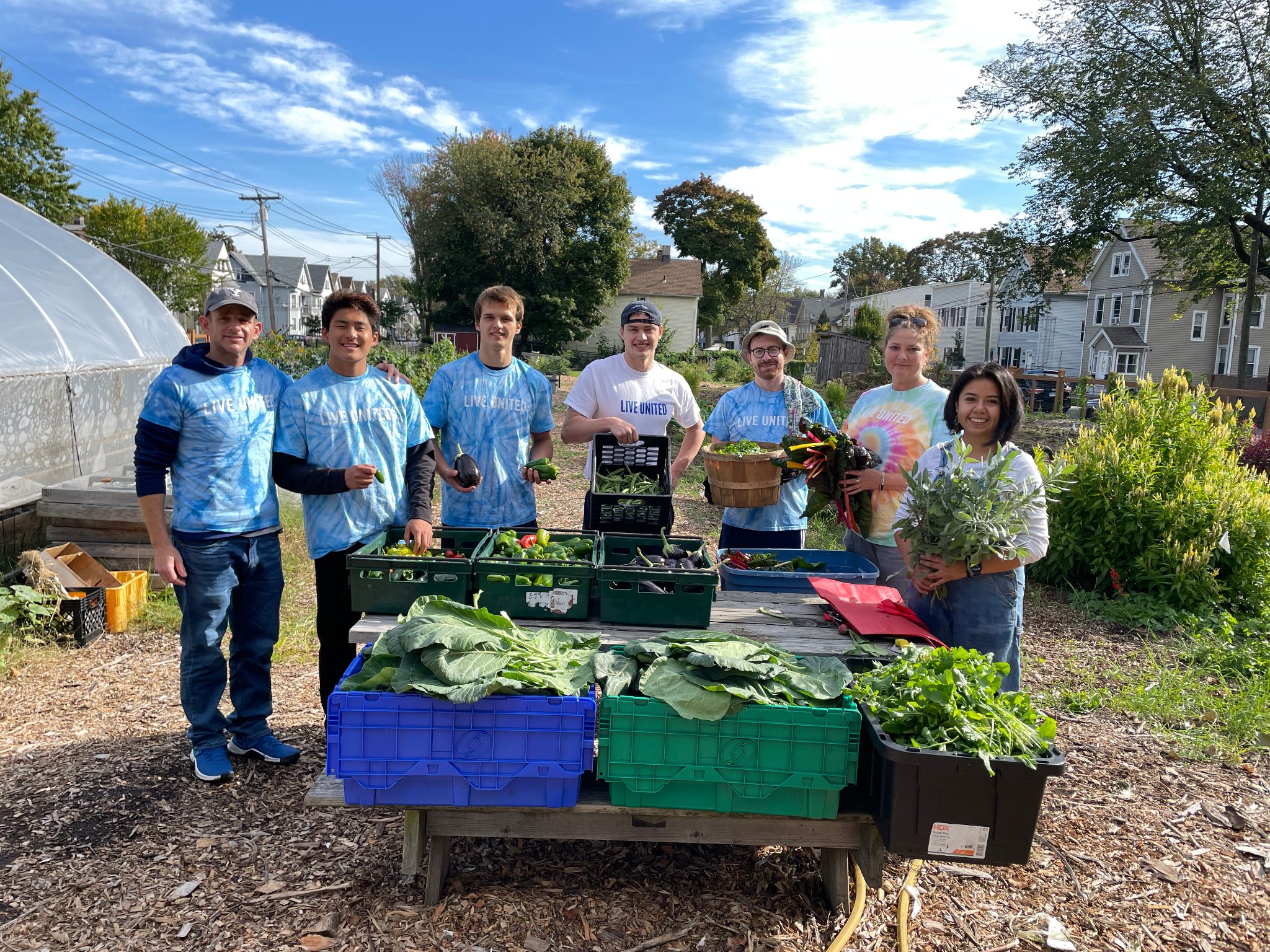 [Speaker Notes: Pictures of program]
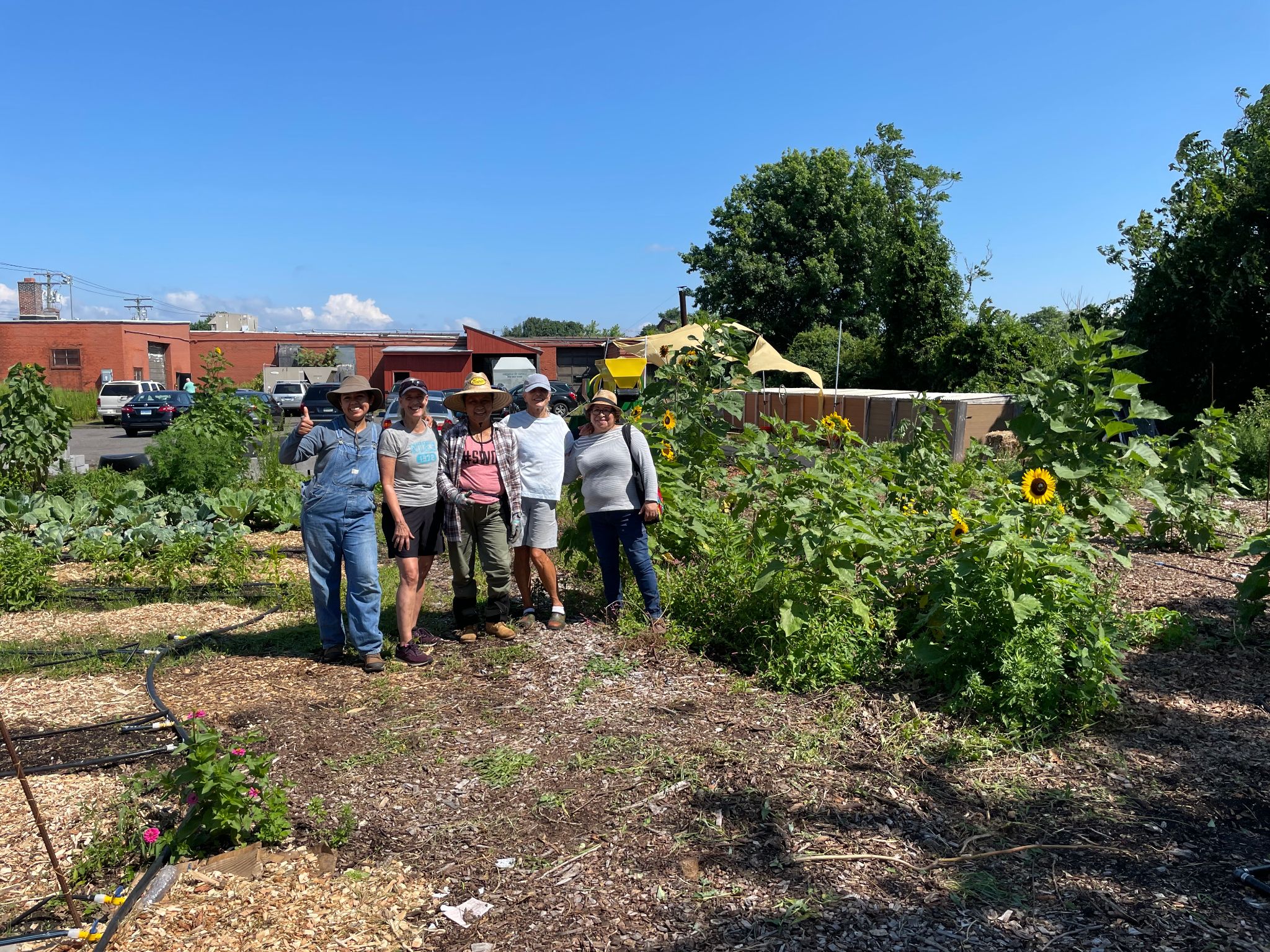 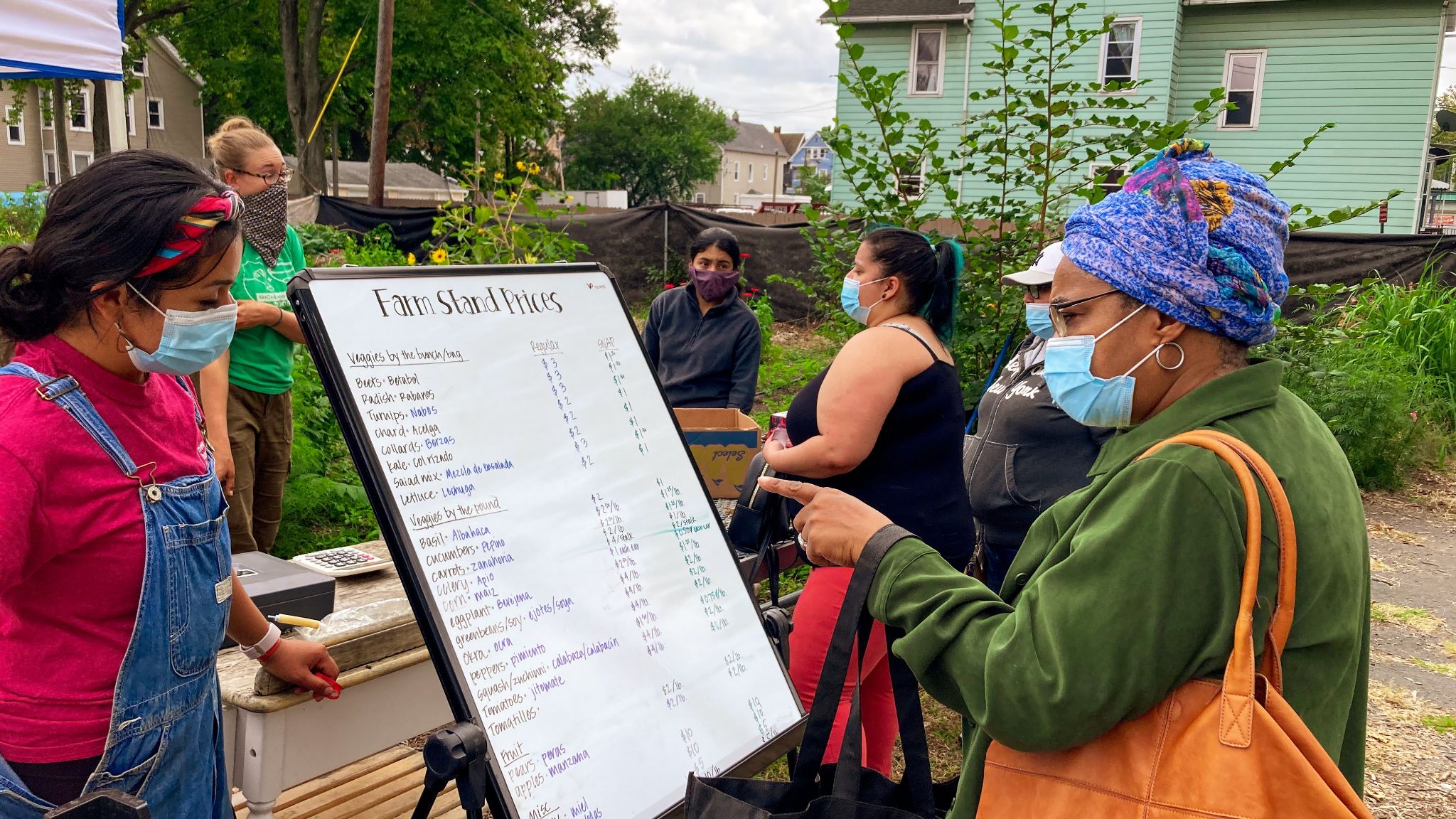 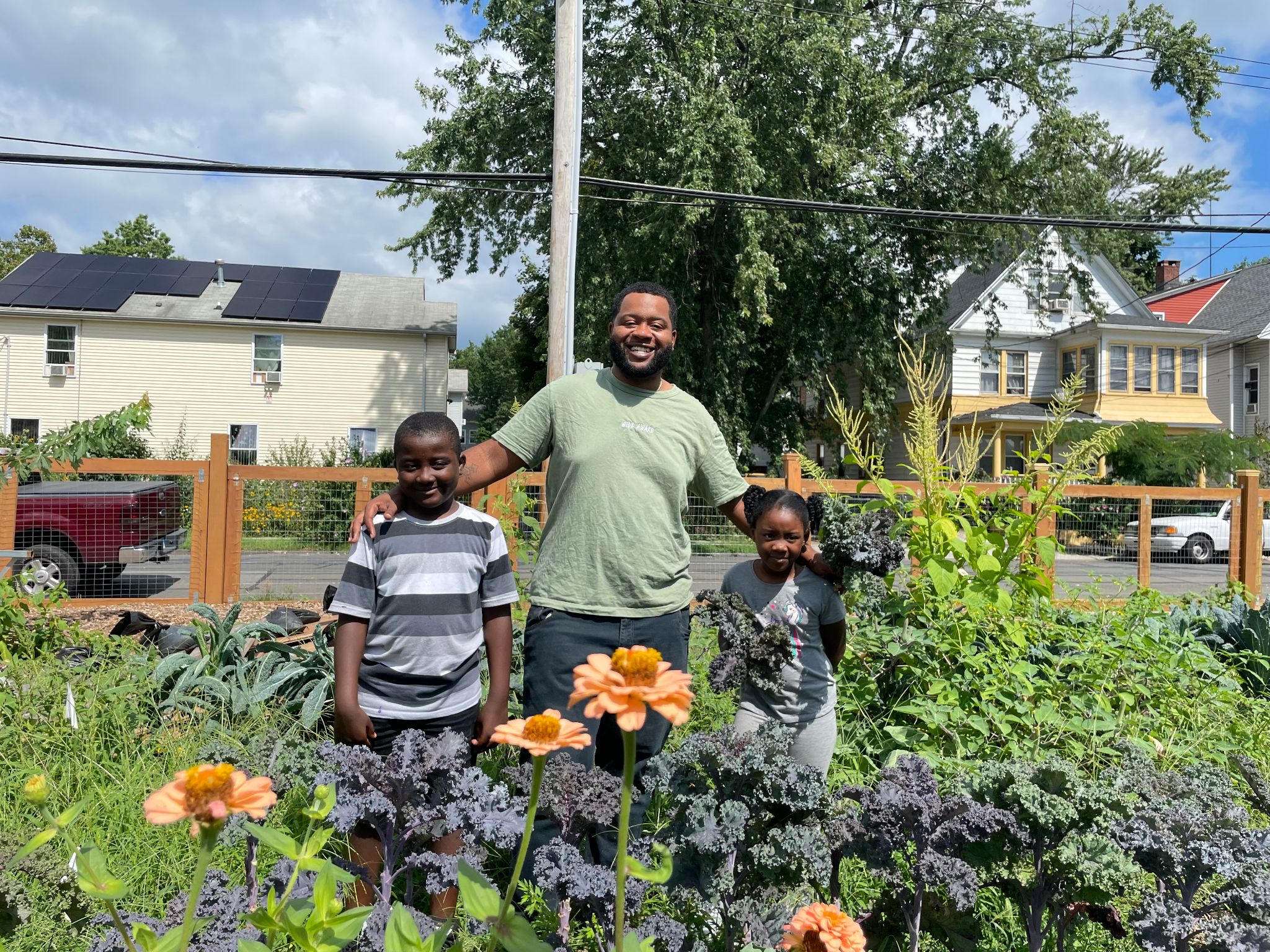 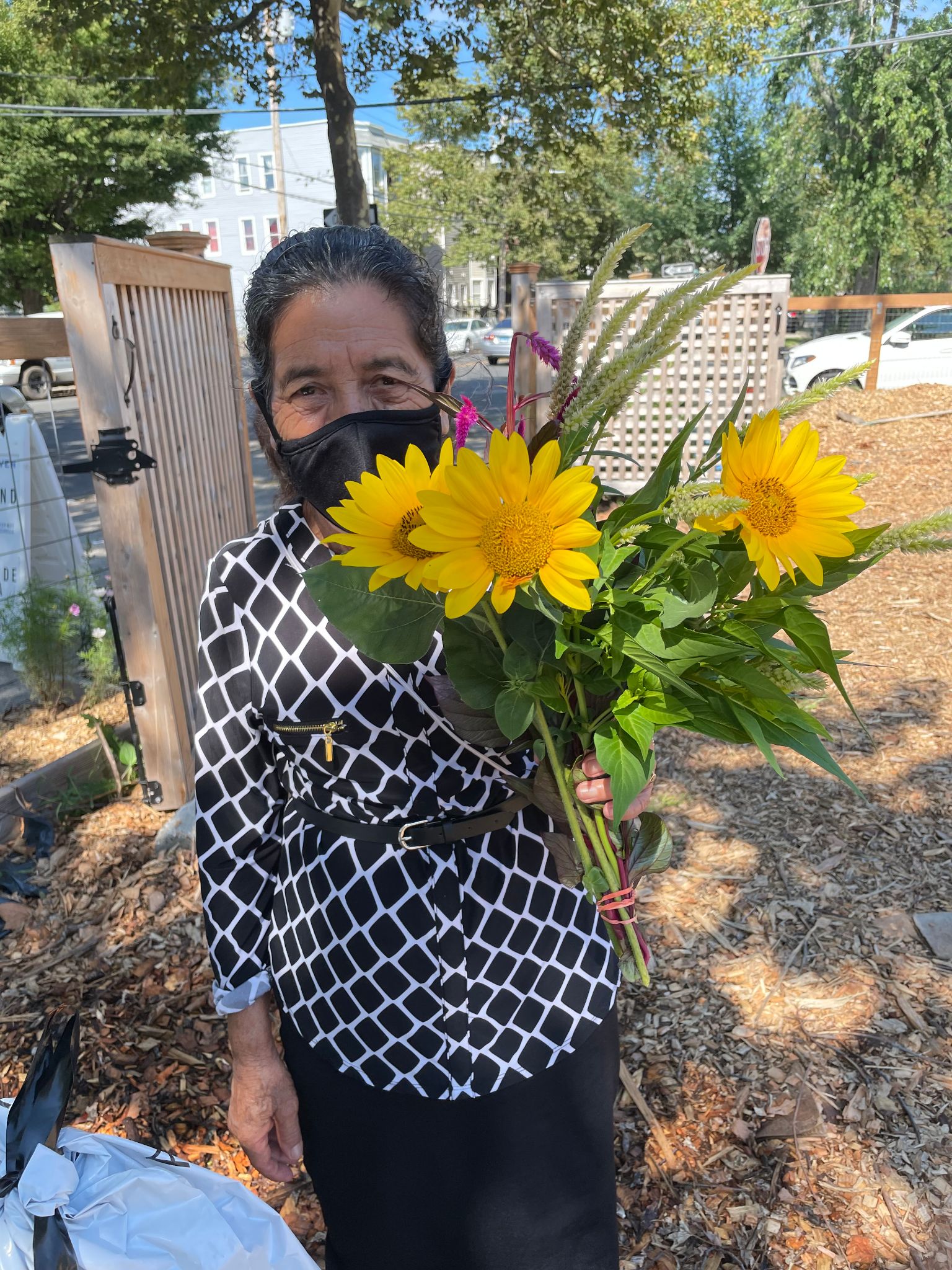 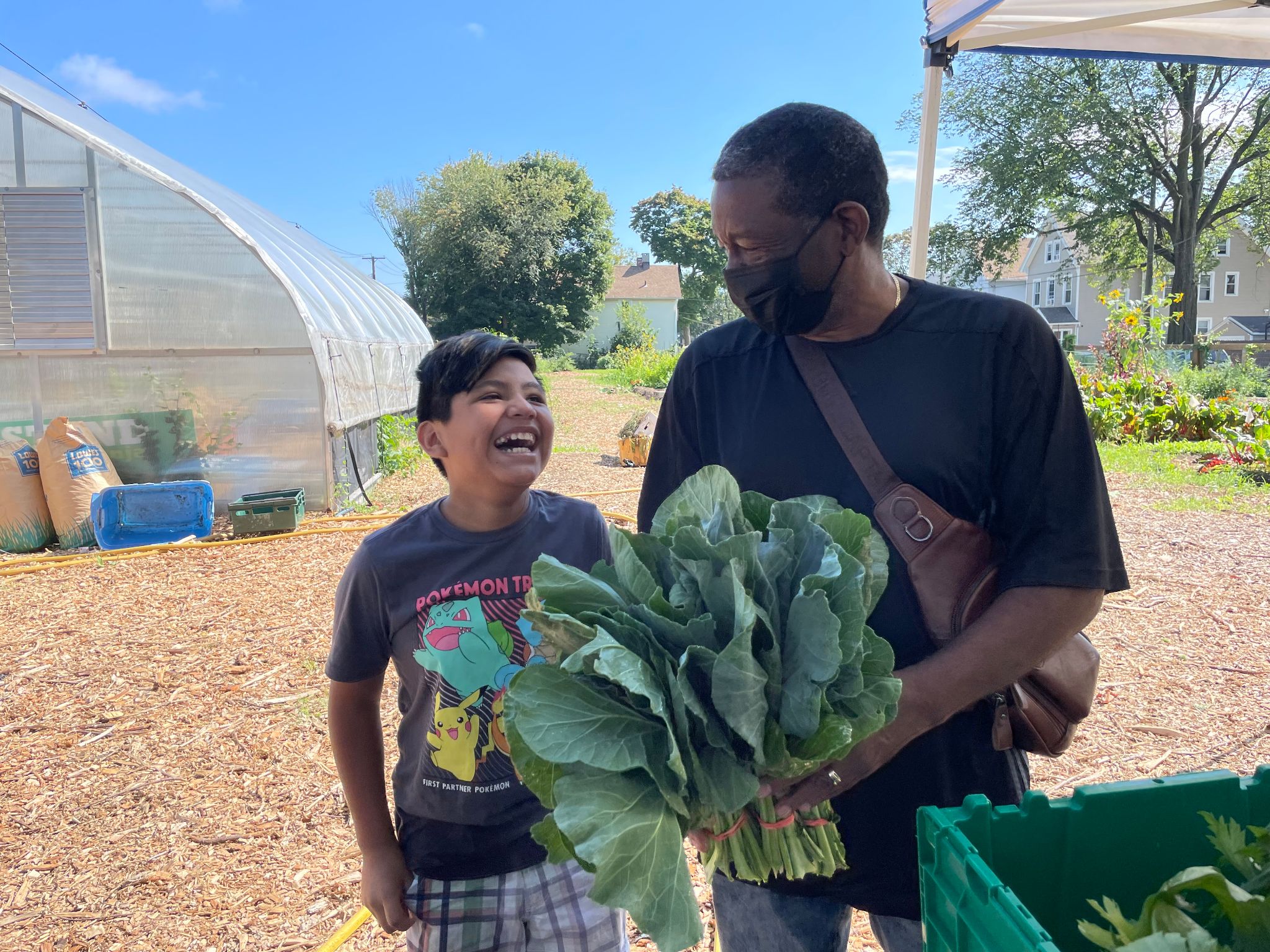 [Speaker Notes: Pictures of program]
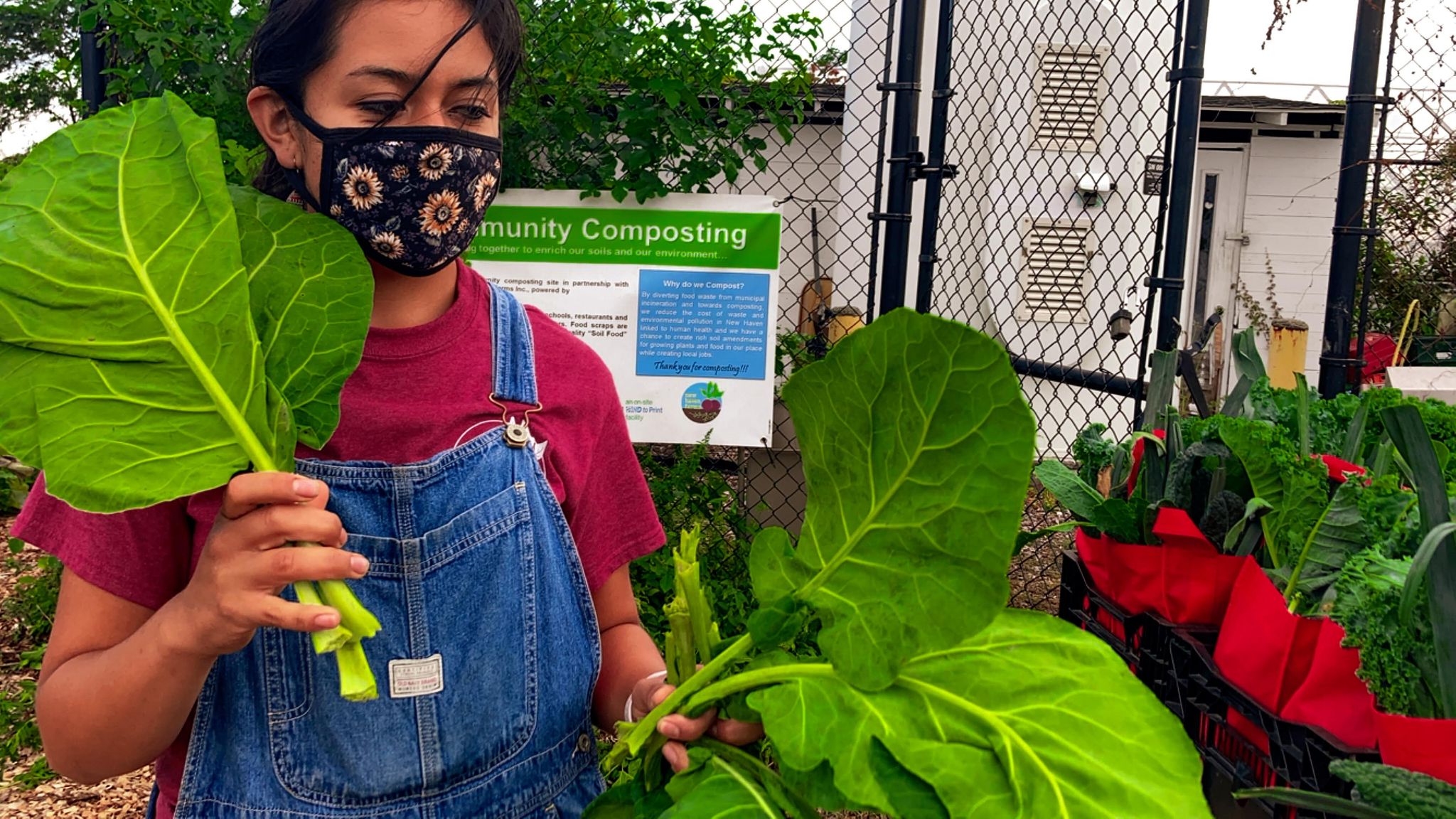 WHAT I DO AS A COMMUNITY URBAN FARMER
From day-to-day duties to unique experiences
FARMER DUTIES & TEK INFUSION
OPERATION
AUDIENCE
Volunteers
Neighbors
Interns 
Students
Farm assessment
Dividing labor
Harvest and wash 
Weed and clean
EDUCATION
INTERSECTIONAL
Everything is connected to the natural environment to some degree
Agricultural methods
Labor styles 
Cultural foods 
Local history
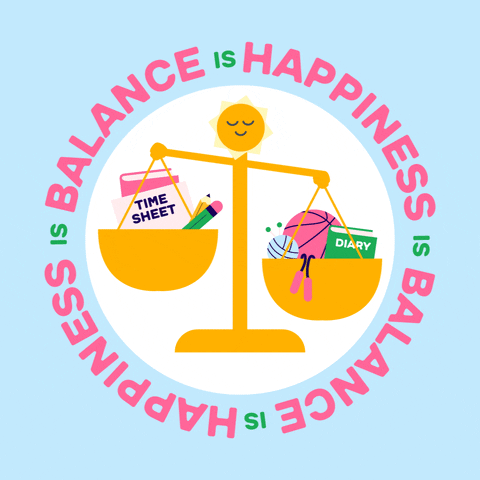 REALITY OF A CAREER
This is what adults mean by the “real world”
WHAT I WISH I KNEW
Value
Boundaries
Capacity
Exist
Personality 
Skills
Idea vs. reality
Personal life 
Physical/emotional
Yes, no, maybe?
Time and energy 
Professional/personal
Happiness
Capitalize
Communication!
Skills 
Talents 
Abilities 

Focus on what you can rather than what you can’t
Clarity
Express
Insight

This is a foundation that will carry anywhere you go
Balance
Stress 
Expectations

Always check-in with yourself when something feels off
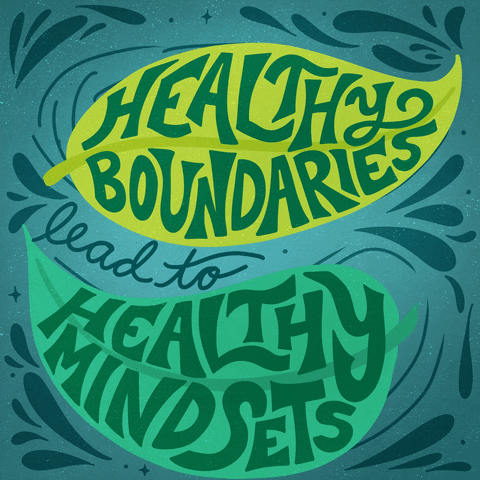 LIVING YOUR BEST LIFE
Valuing yourself over a workplace makes a difference
BE REAL WITH YOURSELF
FAIL
STRUGGLE
PHASES
MAKE ROOM TO FAIL
Unrealistic ideas creates a vacuum of disappointment
Inevitable, difficult, not impossible 
This will happen all throughout your life
Everything is temporary
Life is not absolute as much as we try
ACCEPT & LEARN
GRATITUDE
SHARE
An emotionally, mentally, & spiritually grounding act that should be practiced more
You can be selfish but don’t forget to share your knowledge and experiences too!
Allow yourself to feel your experiences then reflect what you learned
THANKS!
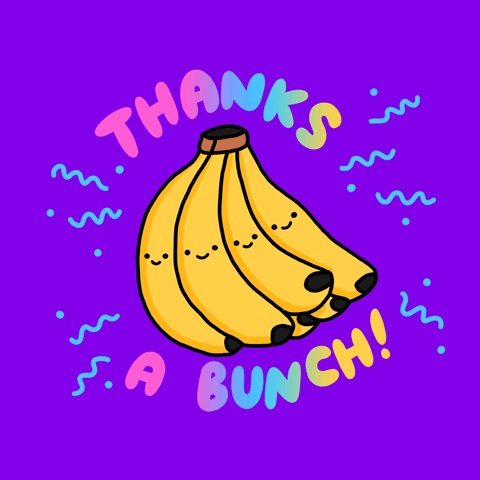 Do you have any questions?
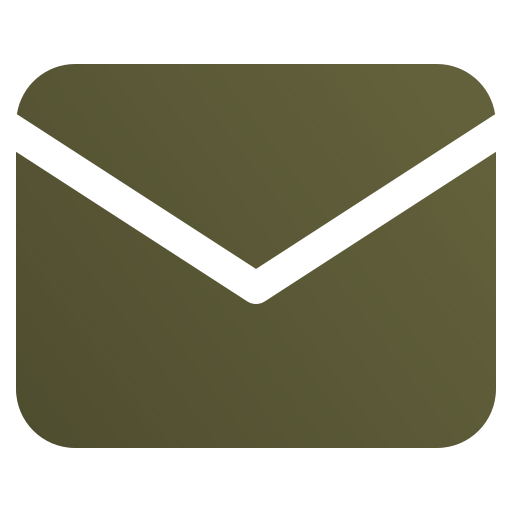 xochitl.ahtziri@gmail.com
xochitl.ahtziri
xochitl-a-garcia
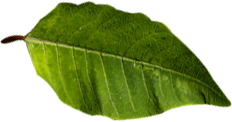